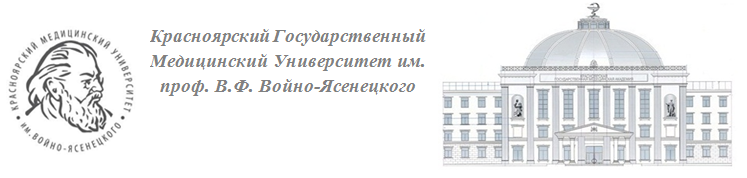 Лучевая диагностика околощитовидных желёз: прошлое, настоящее и будущее. Часть 1
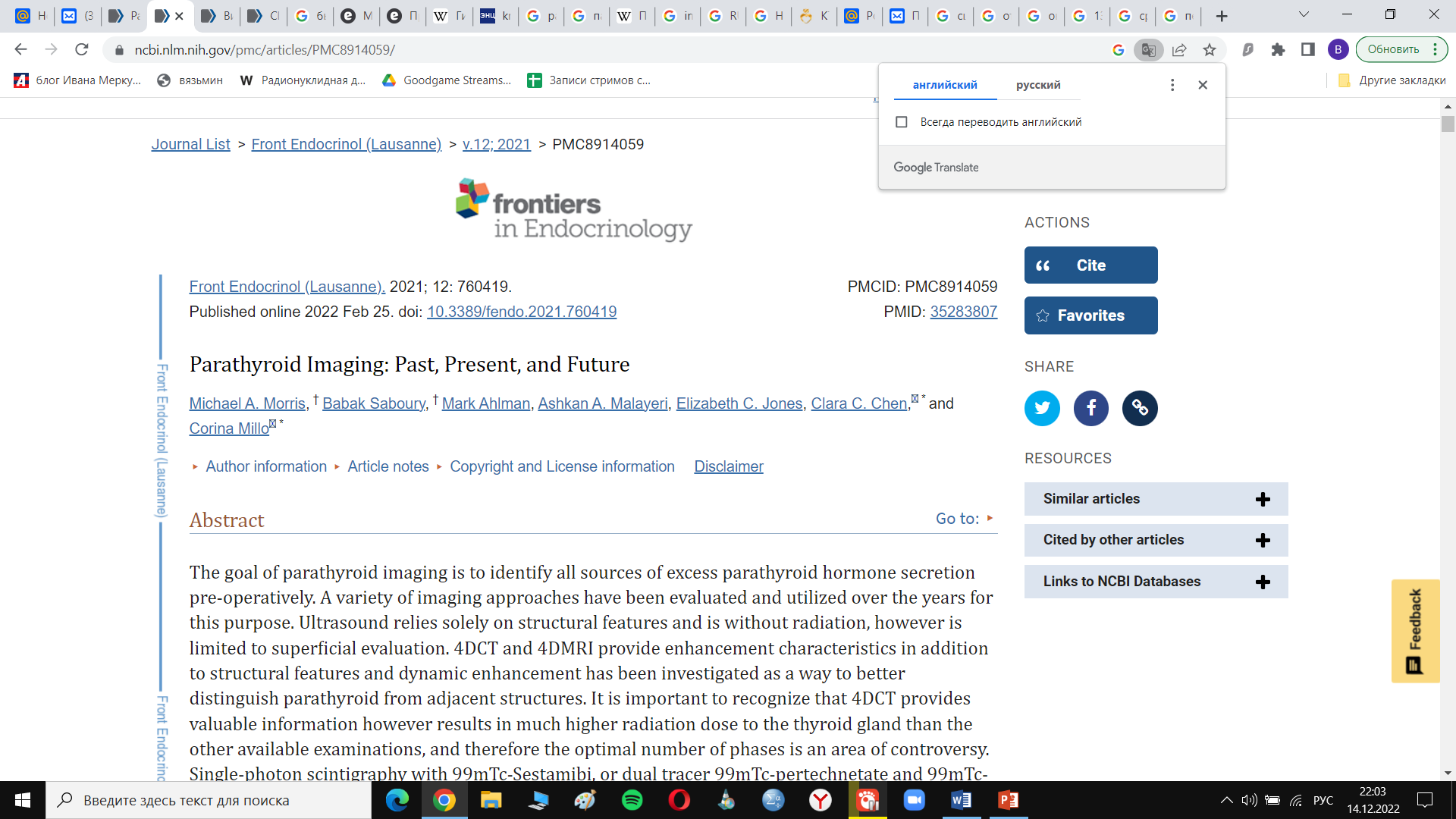 Выполнил: ординатор 1 года обученияпо специальности рентгенология
Вязьмин Вадим Викторович
Красноярск, 2022
Введение
Первичный гиперпаратиреоз (ПГПТ) – заболевание эндокринной системы, обусловленное избыточной секрецией паратиреоидного гормона (ПТГ), при верхненормальном или повышенном уровне кальция крови

Причина гиперсекреции ПТГ – солитарная аденома околощитовидной железы (85%), гиперплазия/множественные аденомы (15%), карцинома околощитовидной железы (<1%)

Постановка диагноза ПГПТ – по данным паратиреоидного гормона и кальция крови!

Лучевая диагностика околощитовидных желез (ОЩЖ) – для планирования хирургического лечения!
Цель исследования
Представить современные данные о возможностях лучевой диагностики околощитовидных желез
Ультразвуковое исследование
Преимущества: распространенность, доступность, отсутствие лучевой нагрузки

Недостатки: «слепые» зоны – трахеопищеводная борозда, средостение, ограничение эффективности при множественном поражении ОЩЖ или сопутствующем многоузловом зобе

Эффективность: 
чувствительность 42-91 %
специфичность 50-96 %
точность 56-98 %
УЗИ околощитовидных желез
Признаки аденомы ОЩЖ –  гипоэхогенное (реже изоэхогенное) и гиперваскулярное образование при цветовом доплеровском картировании вокруг капсулы и в центре

Округлая/овальная форма

Структура гомогенная или неоднородная за счет жировых, кальцинированных включений, кровоизлияний

Косвенные признаки карциномы околощитовидной железы: размер > 3 см, неровные контуры образования
Сцинтиграфия и однофотонная эмиссионная компьютерная томография
Преимущества: высокая информативность для эктопированных ОЩЖ

Недостатки: длительность исследования (от 1 до 3 часов), ограничение эффективности при сопутствующем многоузловом зобе, при множественном поражении ОЩЖ

Эффективность: 
чувствительность 54-89 %
специфичность 87-90 %
точность 83-94 %
Сцинтиграфия околощитовидных желез
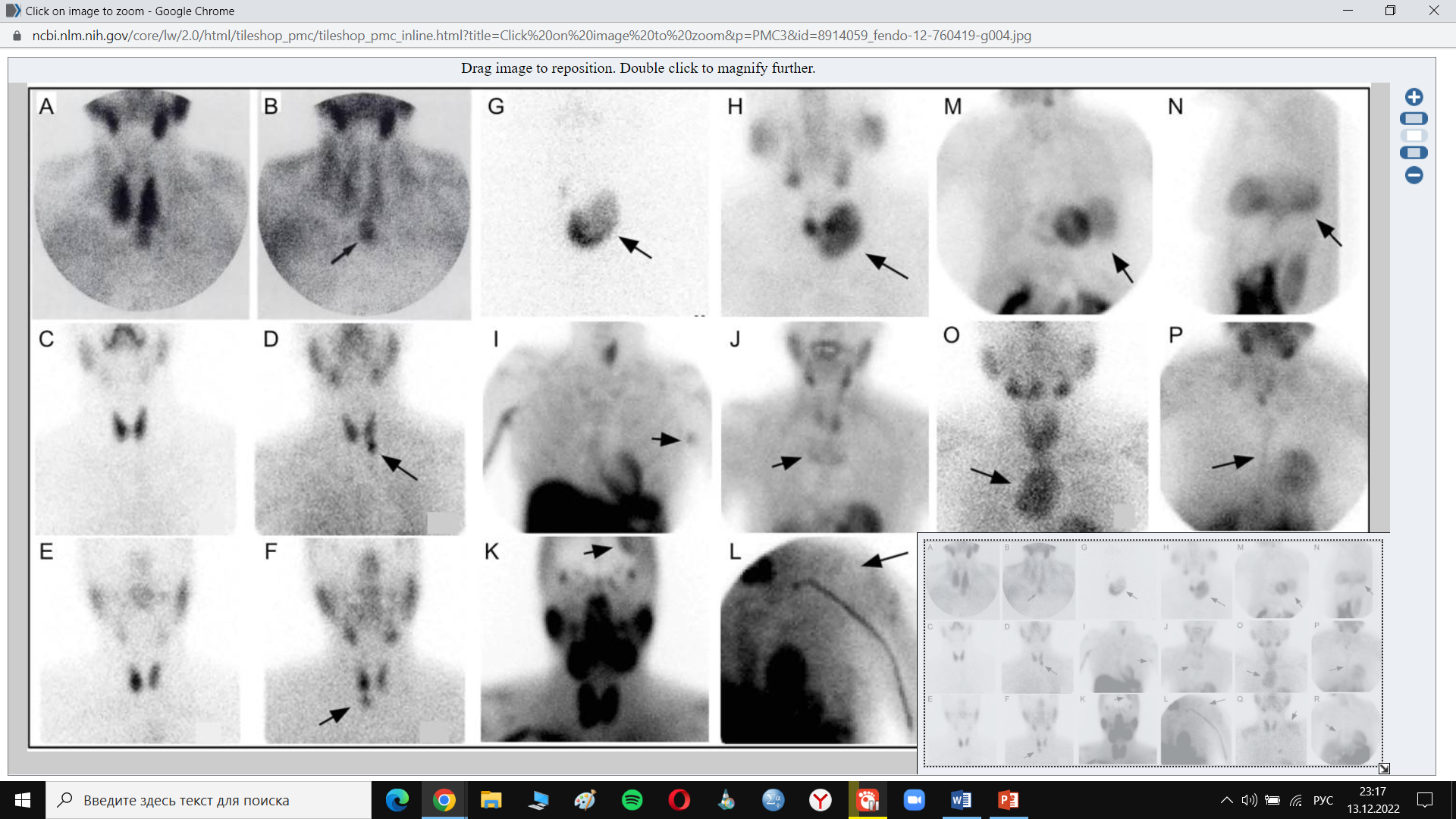 Два способа визуализации:
одноизотопный и двухизотопный

Очаг гиперфиксации радиофармпрепарата, сохраняющийся при отсроченном сканировании на фоне вымывания препарата из ткани щитовидной железы

Очаг гиперфиксации радиофармпрепарата, появляющийся при введении второго изотопа
Сцинтиграфия околощитовидных желез
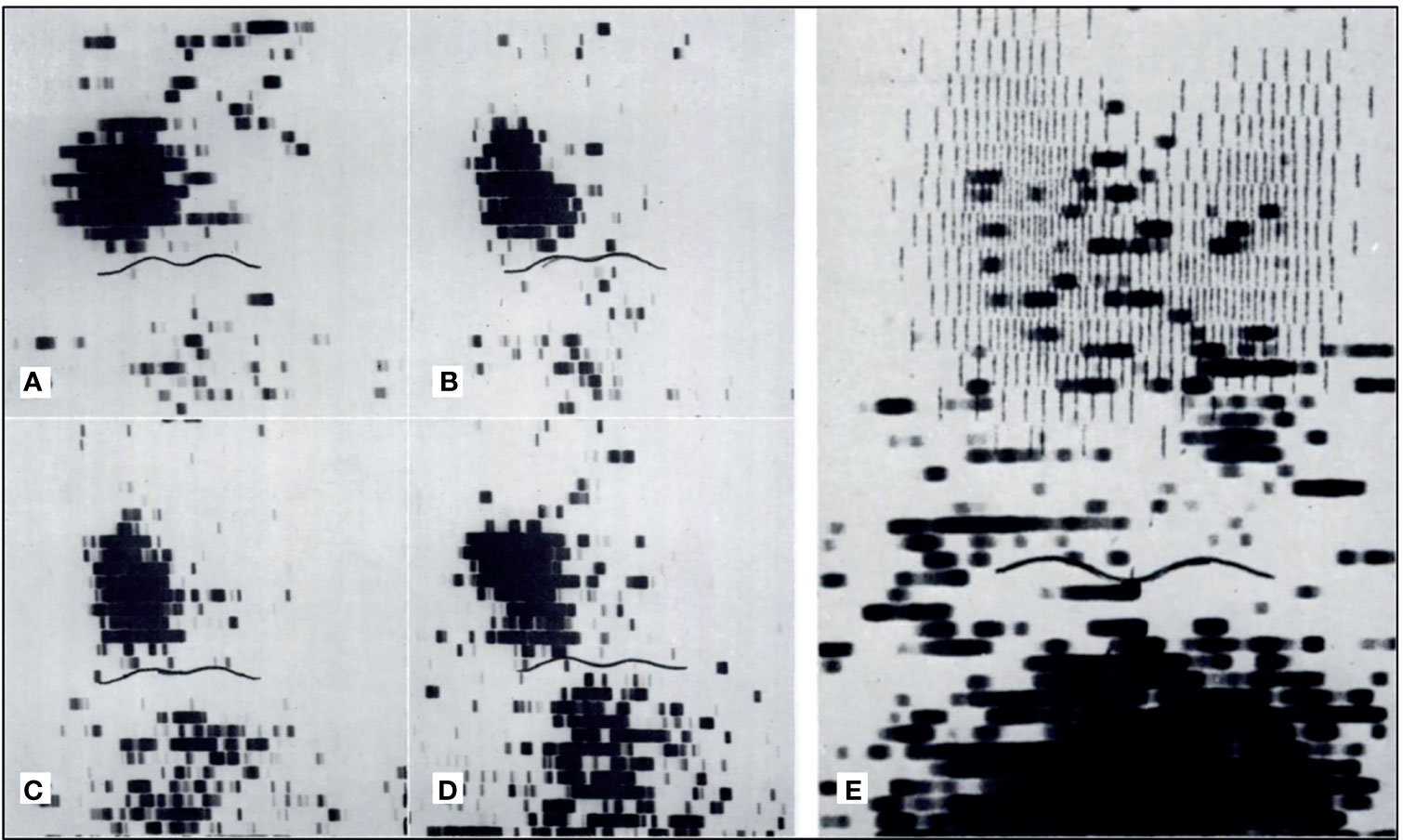 Сцинтиграфия околощитовидных желез
ОФЭКТ-КТ околощитовидных желез
Точная анатомическая локализация, возможность визуализировать образования с низкой метаболической активностью 

Гиподенсивное образование (особенно на фоне ткани щитовидной железы), округлой/вытянутой формы, с четкими ровными контурами
Эктопированные околощитовидные железы
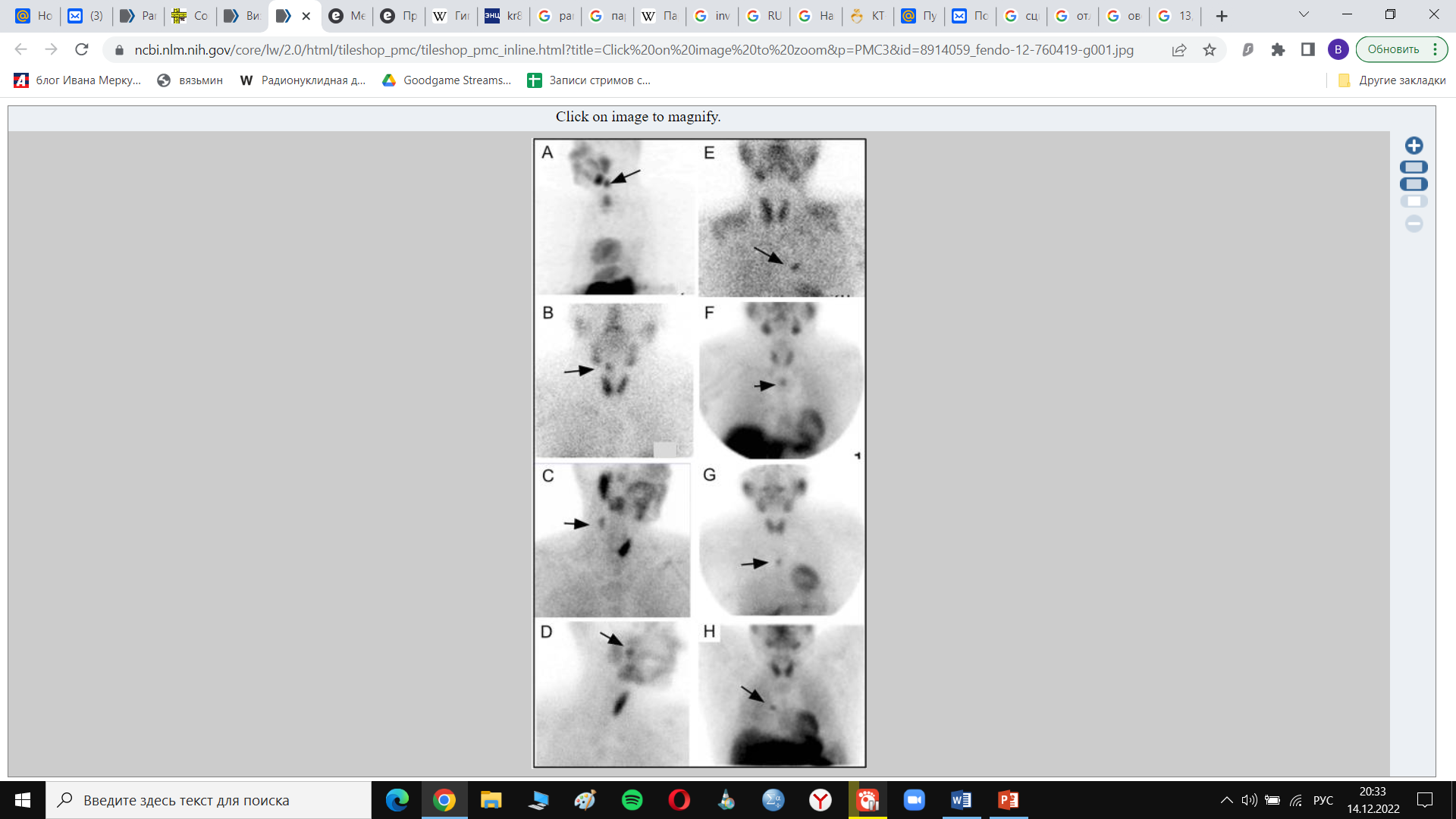 Эктопированные околощитовидные железы
Эктопированная аденома ОЩЖ в редком месте – около грушевидного синуса справа
Компьютерная томография с контрастированием
Преимущества: информативность для эктопированных ОЩЖ, лучшие результаты при множественном поражении

Недостатки: относительно высокая лучевая нагрузка (10-14 мЗв)

Эффективность: 
чувствительность 64-93 %
специфичность 74-96 %
точность 88-95 %
МСКТ околощитовидных желез
Гиподенсивное образование в нативной фазе (особенно на фоне ткани щитовидной железы), округлой/вытянутой формы, с четкими ровными контурами

В артериальную фазу гиперваскулярное (практически сравнивается по плотности с тканью щитовидной железы)

Сброс контраста (wash out) в венозную и отсроченную фазы
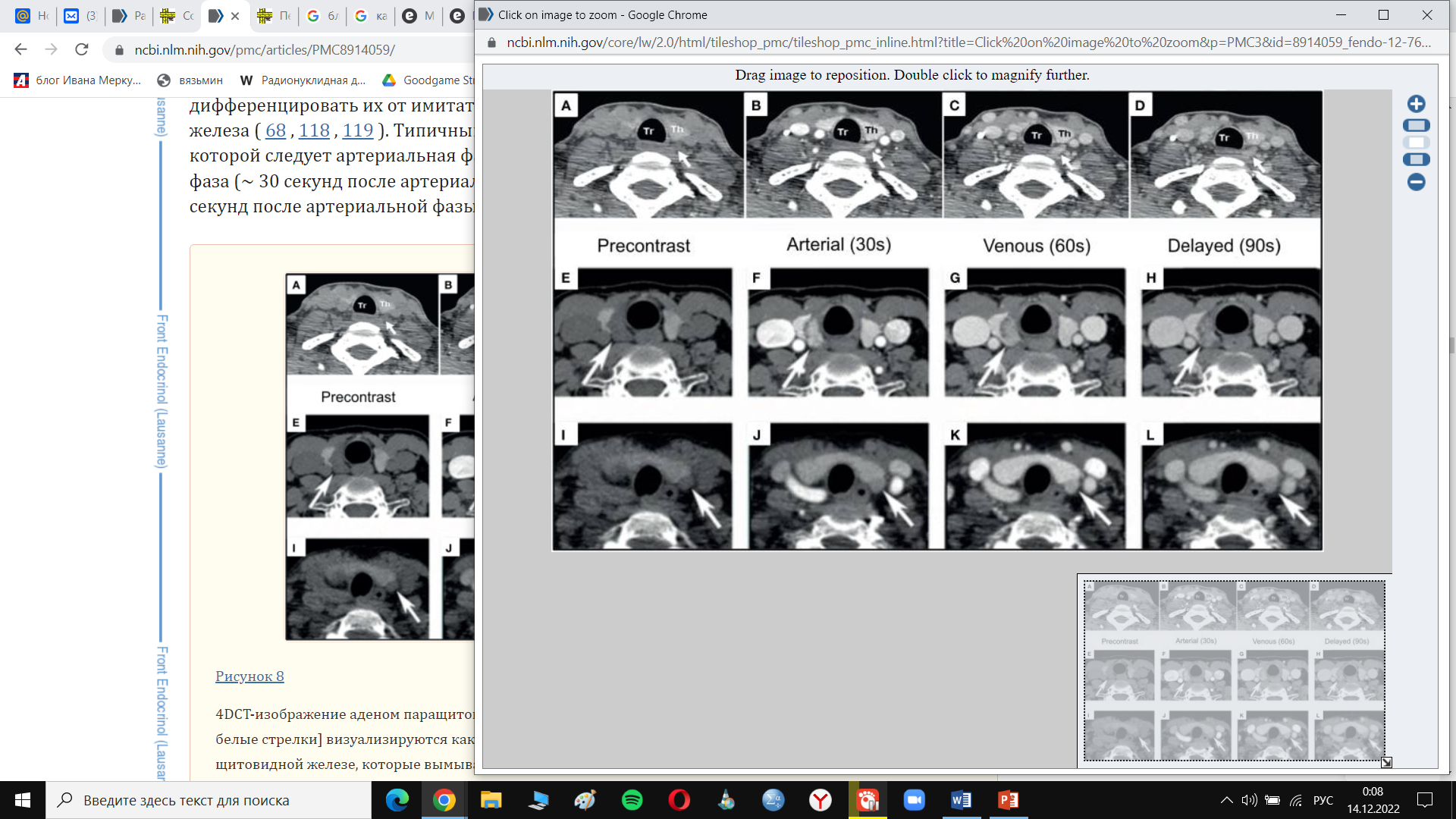 МСКТ околощитовидных желез
Иногда может встречаться дополнительный признак образования ОЩЖ – симптом «питающего сосуда»
МСКТ околощитовидных желез
Узлы щитовидной железы могут имитировать интратиреоидные образования ОЩЖ
Конец первой части